Exercise Video Library #1
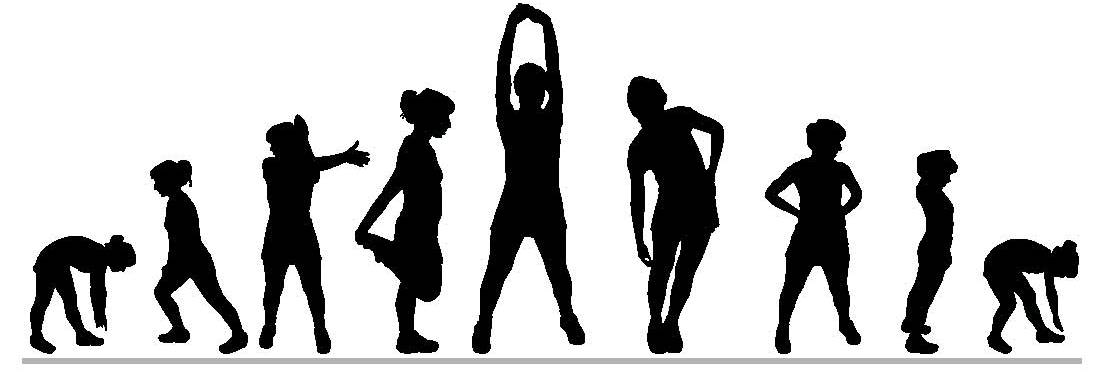 Table of Contents
3. Butt Kicks
4. Calf Raises
5. Crunches
6. Forward Arm Claps
7. High Knee March
8. Inch Worm
9. Jumping Jacks
10. Knee Hugs
11. Leg Pulls
12. Leg Raises
13. Leg Sweeps
14. Overhead Arm Clap
15. Planks
16. Push-ups
17. Reverse Lunge Twist
18. Russian Twist
19. Side Lunges
20. Skipping
21. Squats
22. Standing Quad Stretch
23. Supermans
24. Wall Push-ups
Butt Kicks
Calf Raises
Crunches
Forward Arm Claps
High Knee March
Inch Worm
Jumping Jacks
Knee Hugs
Leg Pulls
Leg Raises
Leg Sweeps
Overhead Arm Clap
Planks
Push-ups
Reverse Lunge Twist
Russian Twist
Side Lunges
Skipping
squats
Standing Quad Stretch
Superman
Wall Pushups